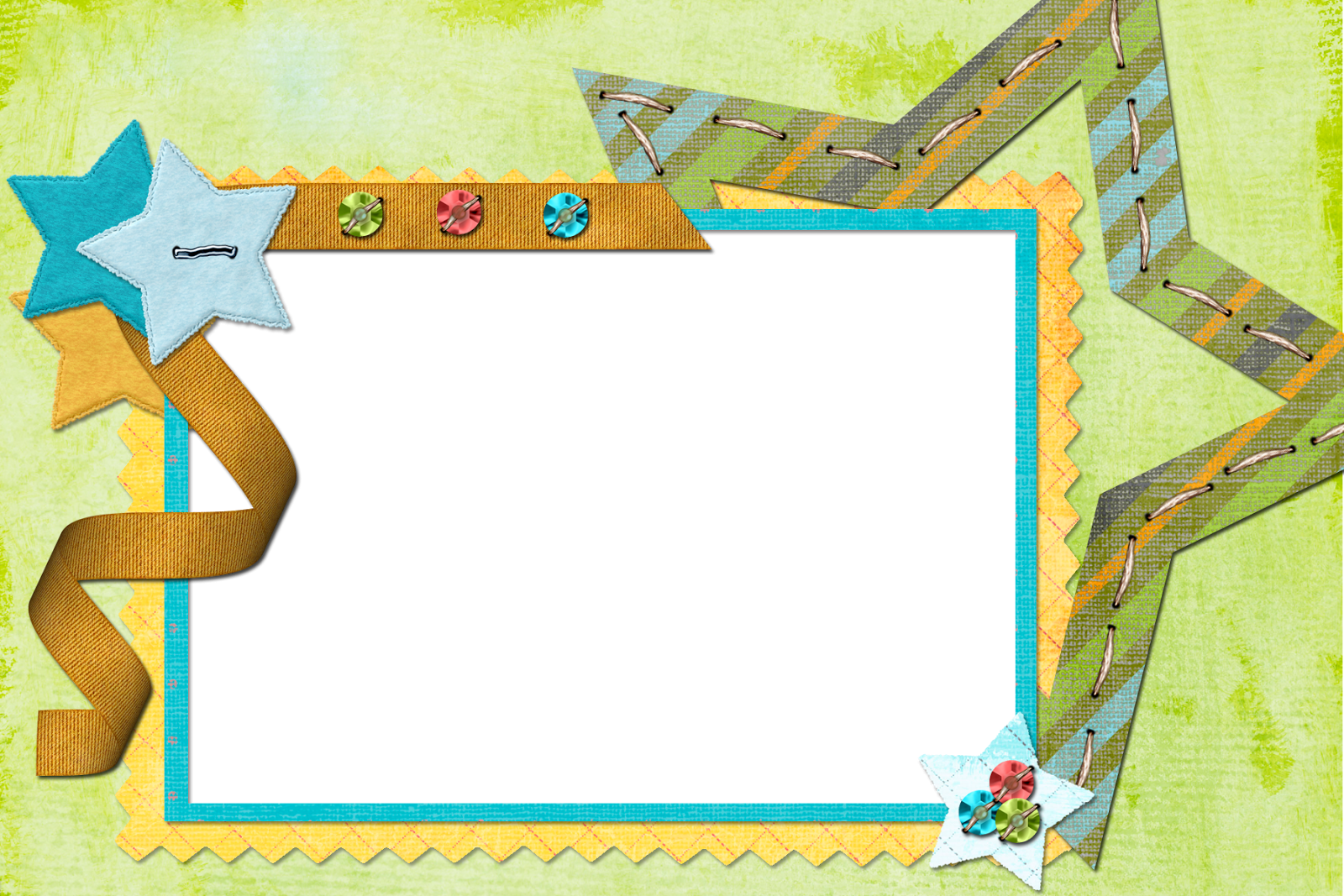 Муниципальное бюджетное образовательное учреждение дополнительного образования
«Центр дополнительного образования детей» Барабинского района Новосибирской обл
Областной конкурс презентаций «Мой папа-герой!»
КРУТООТЕЦ!
Шихалевы Виктория, 11л, 5 класс
МБОУДО ЦДОД, Барабинский район
Руководитель:
Кузьмина Людмила Павловна
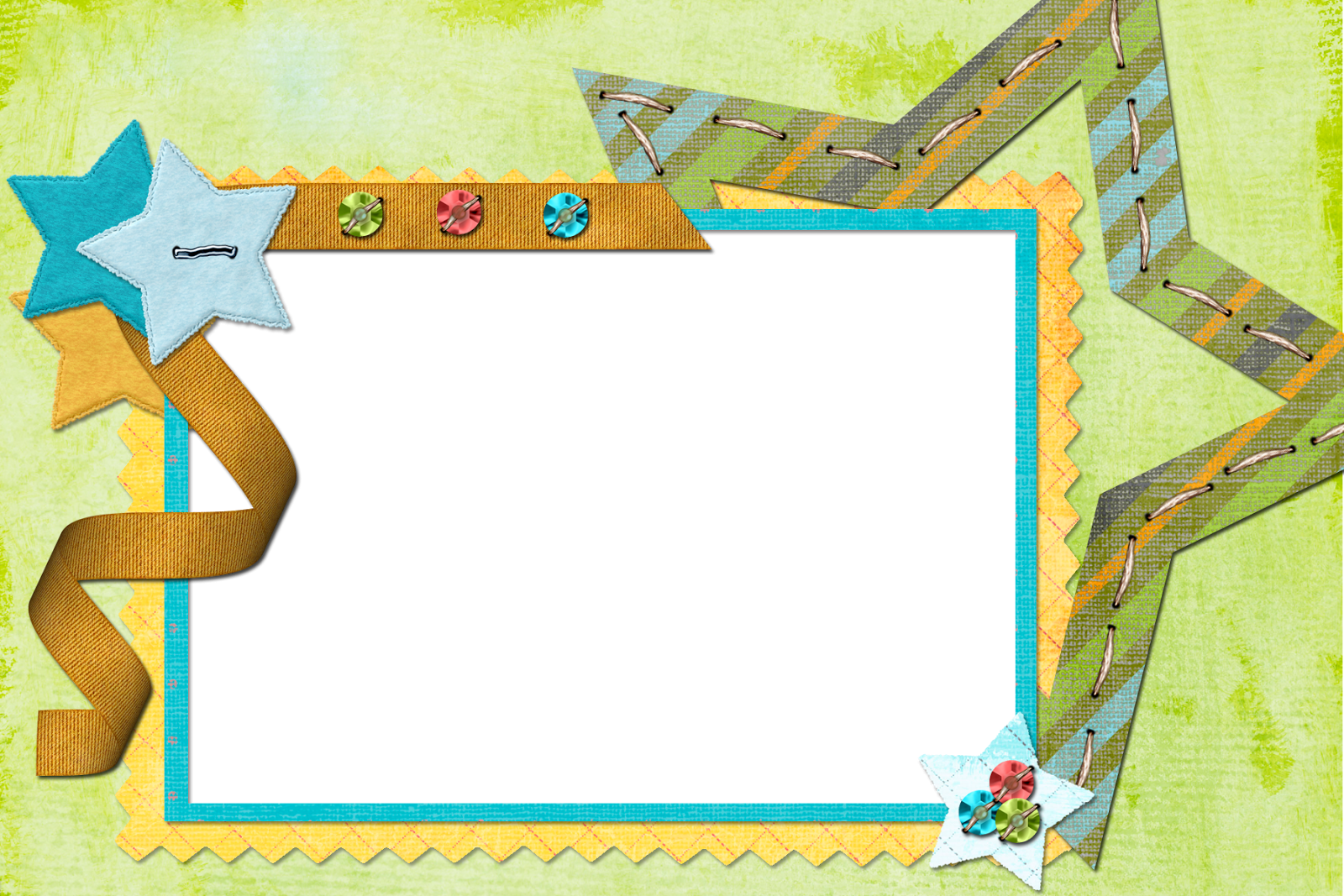 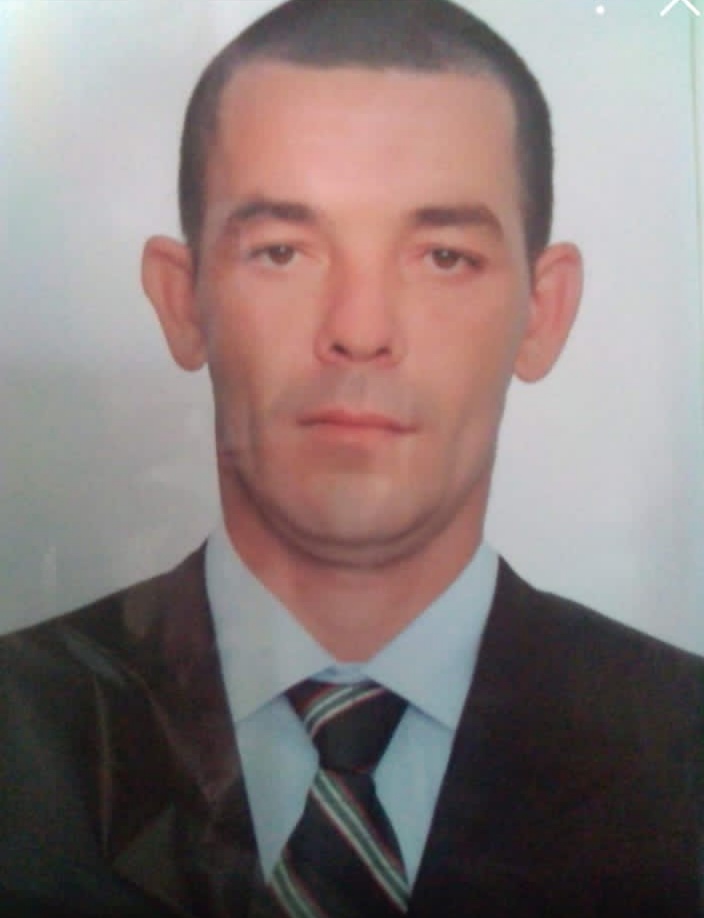 Познакомьтесь! Это — папа. Всех он выше и стройней. Реку всю, как стометровку, Проплывает всех быстрей.
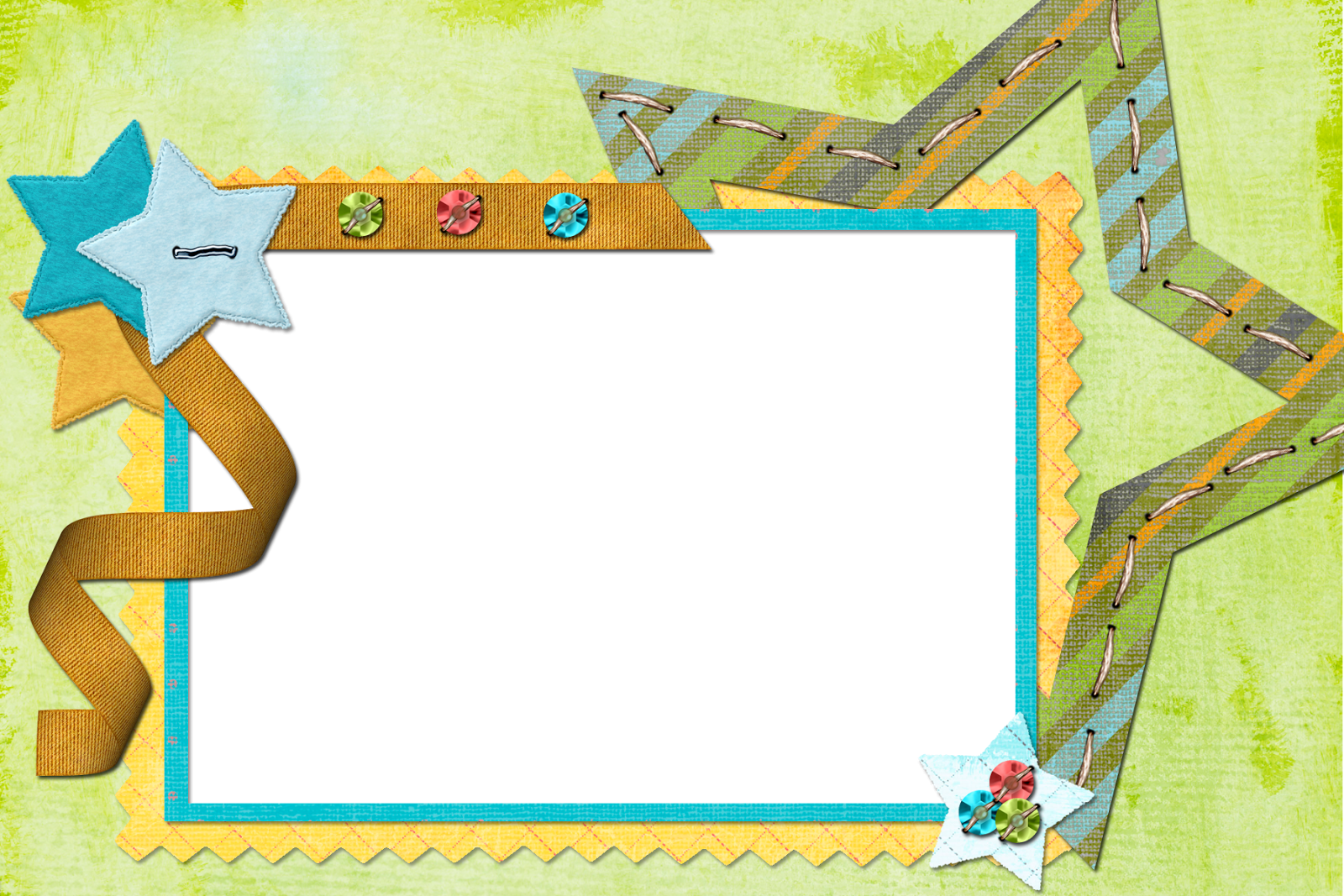 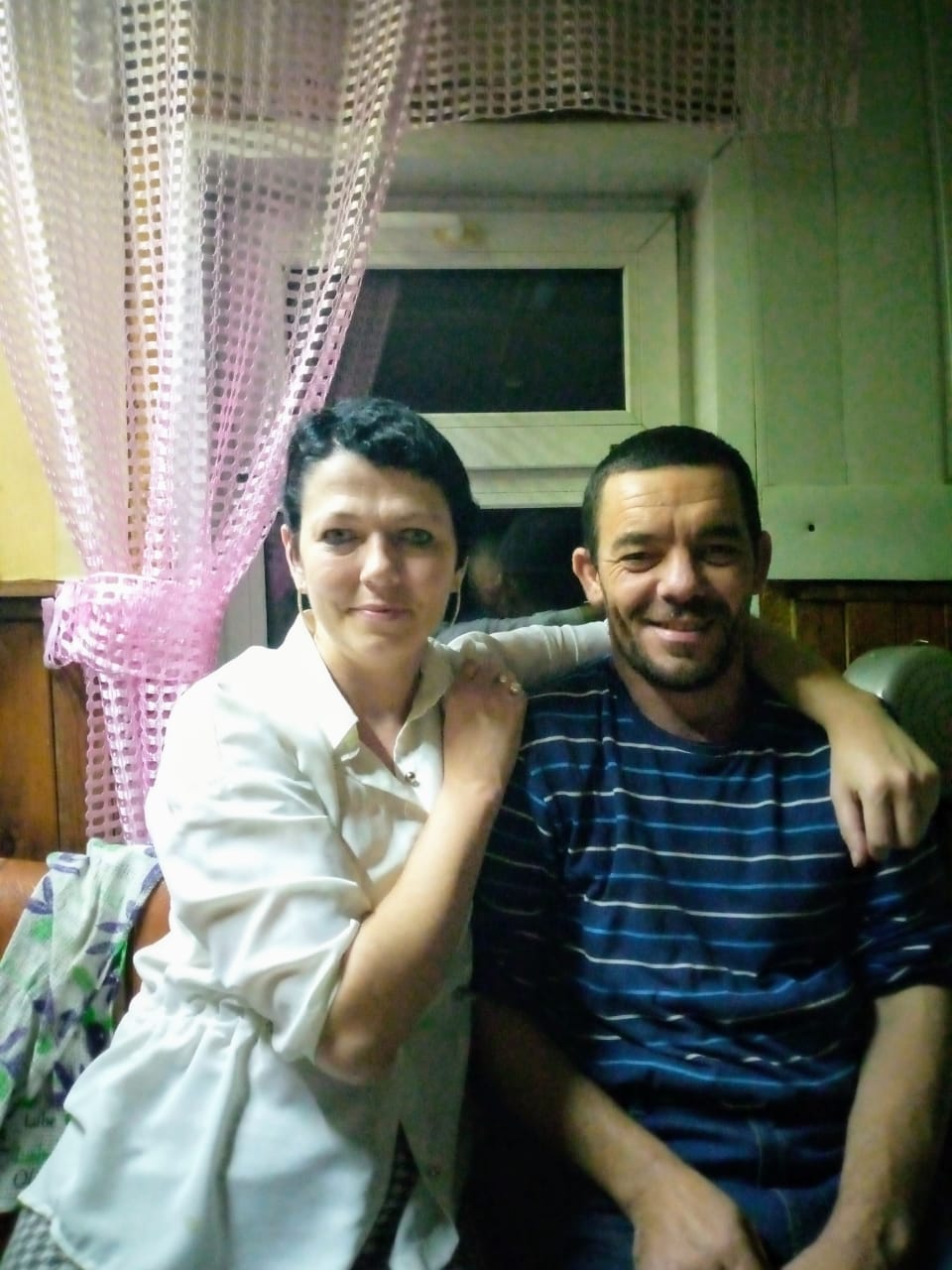 Мой папуля дорогой, 
С мамой мы горды тобой. 
Для меня и нашей мамы – 
Ты на свете самый-самый: 
Выше ты всех лучших пап…
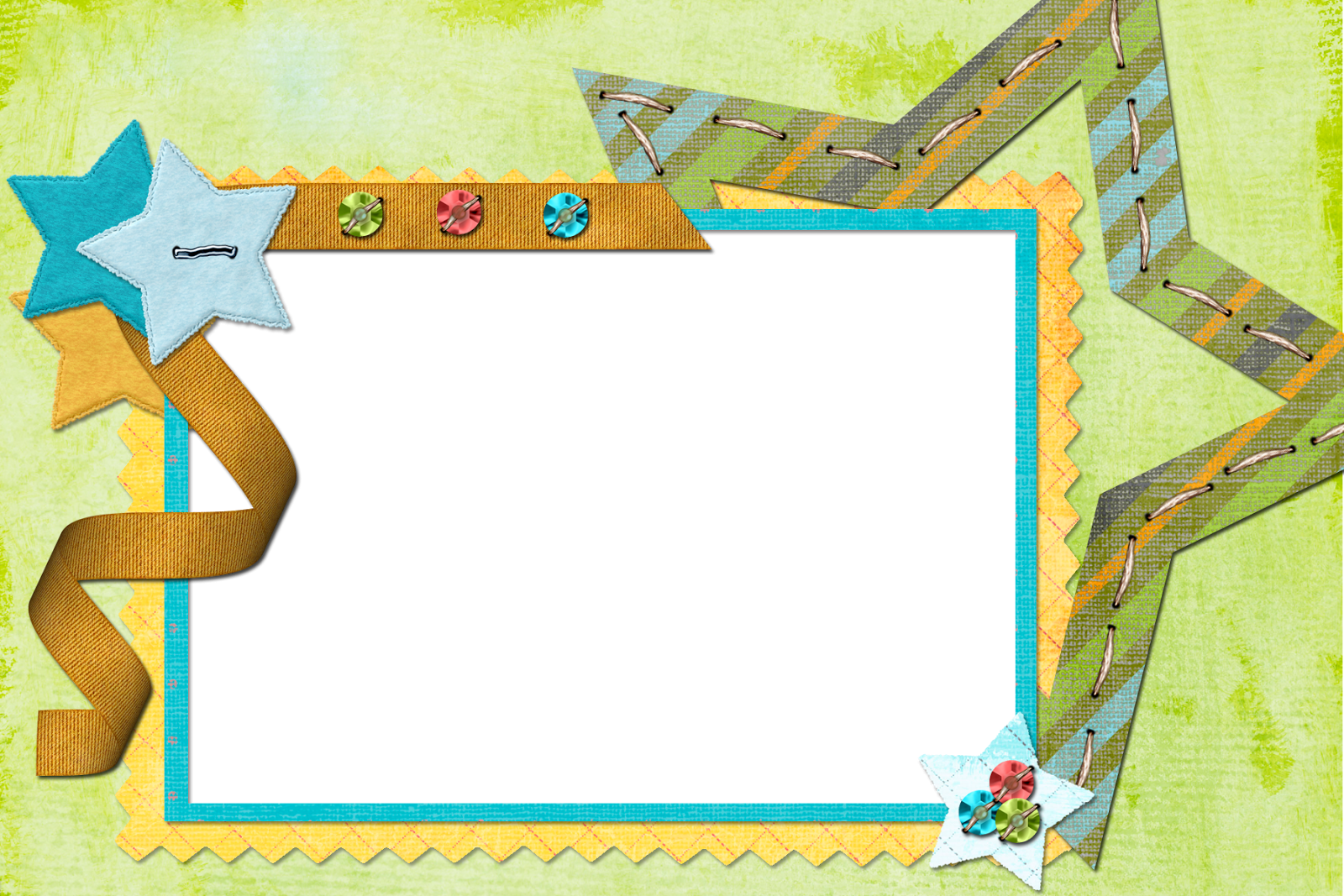 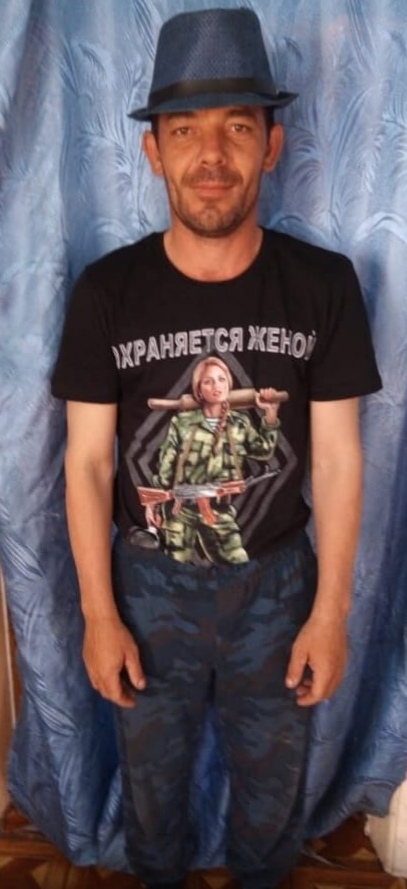 Умный, строгий, справедливый, 
Добрый, сильный и красивый.
 Носит он костюм и шляпу. Быть хочу похож на папу
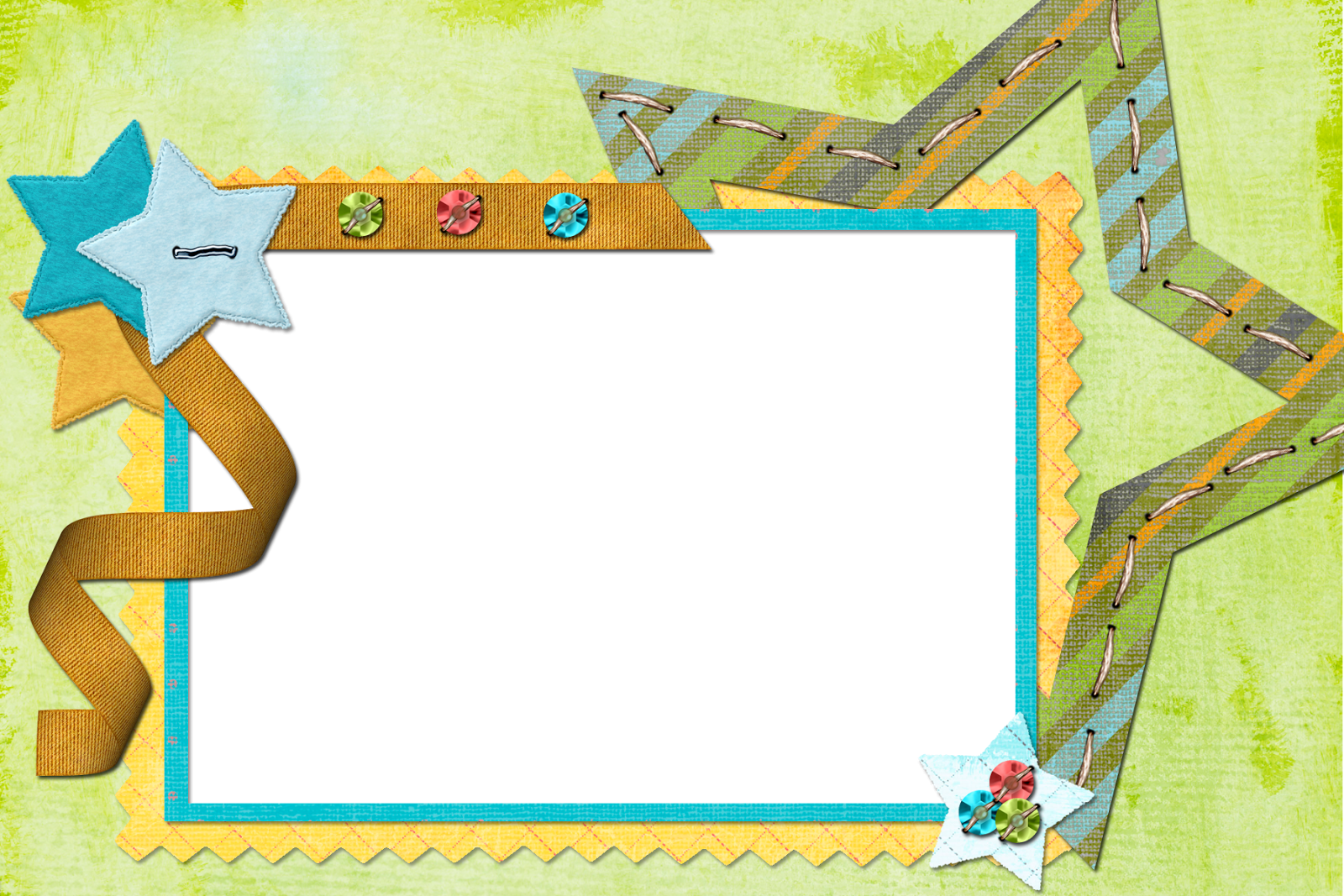 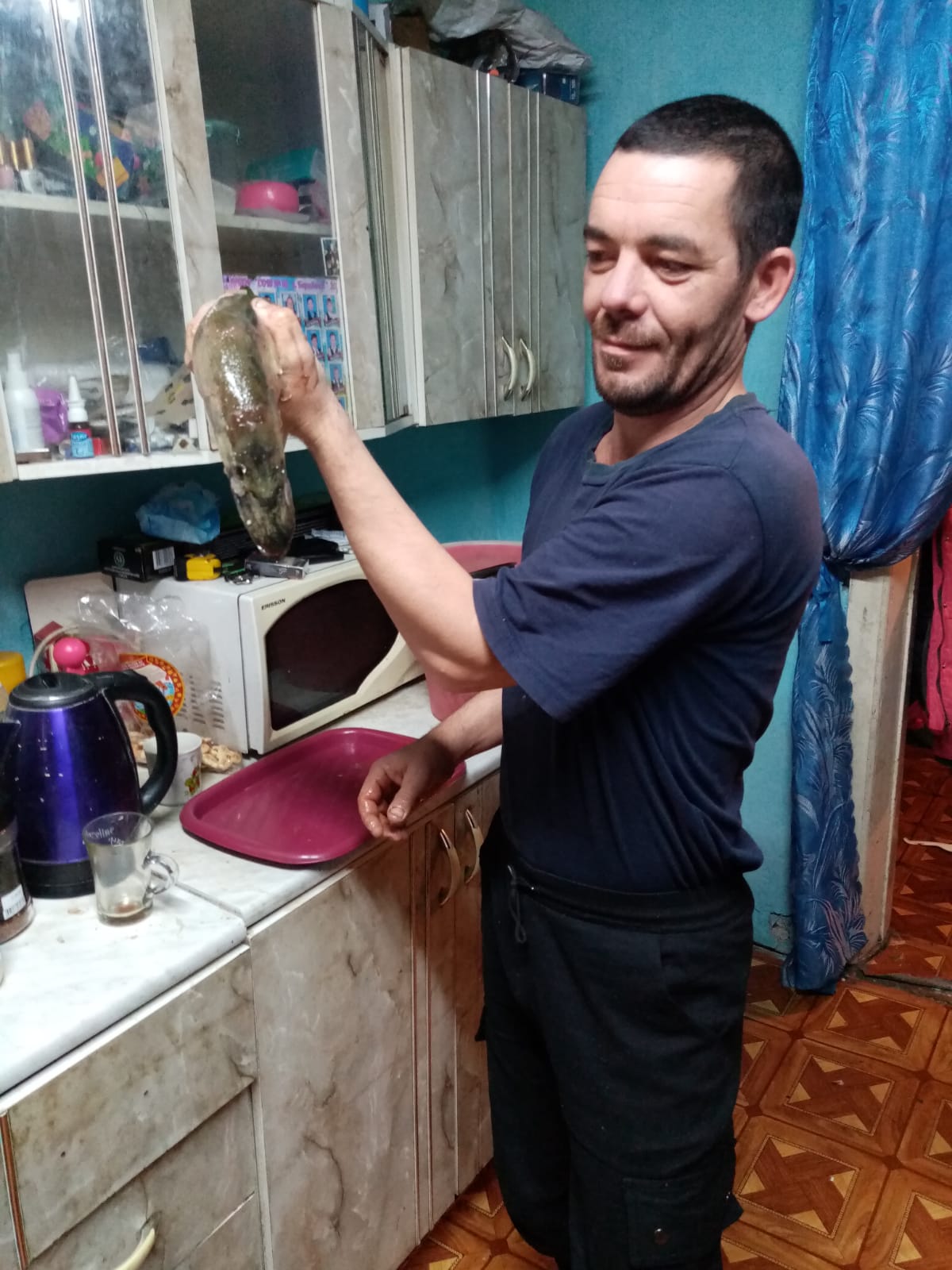 По утрам он кашу варит. Папа — кашевар! 
А еще он жарит, парит. Папа — жаропар!
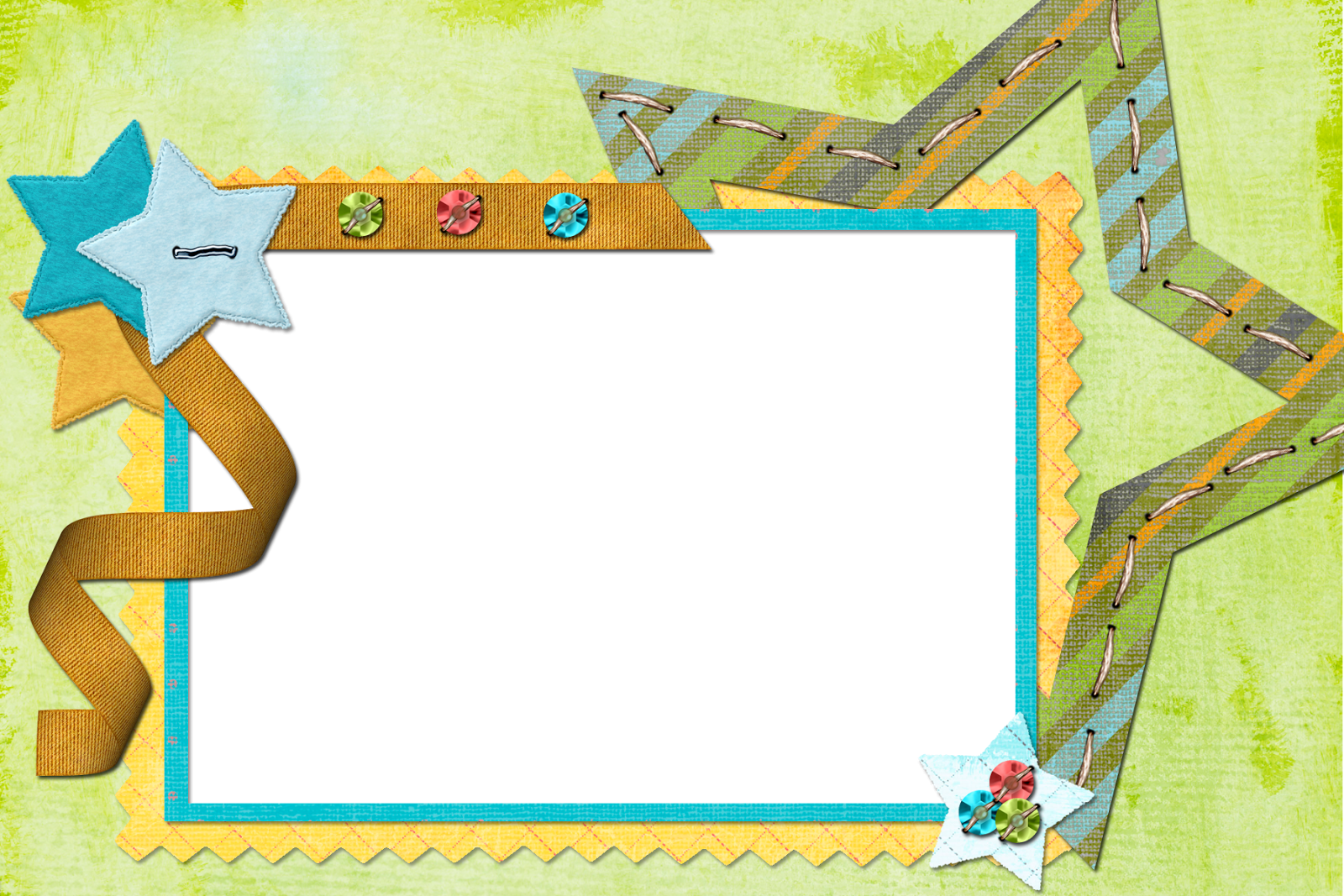 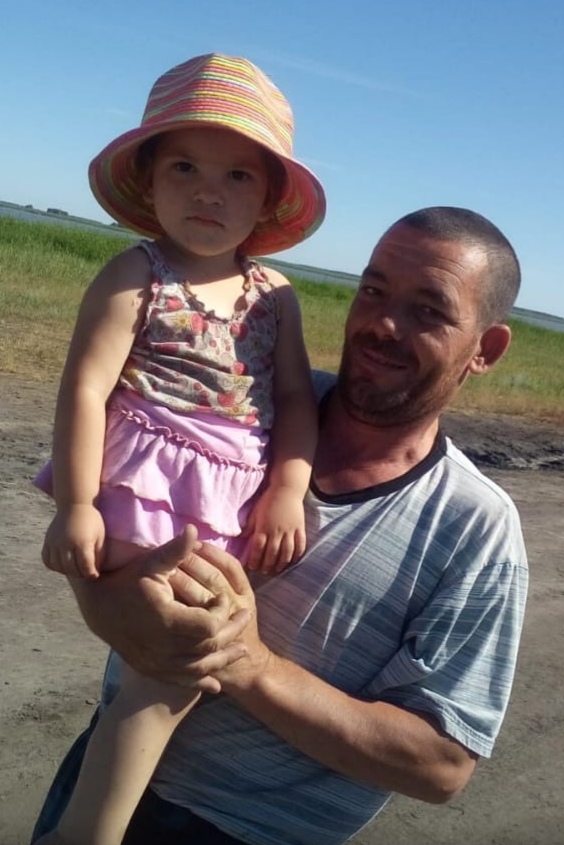 Люблю я и маму, и папу. 
Но папу я вижу так редко! 
Он маме приносит зарплату, 
И мне — шоколадку, конфетку… А мне ничего и не надо! 
А я одного лишь хочу: 
Чтоб чаще был папочка рядом! Ведь папочке всё по плечу!
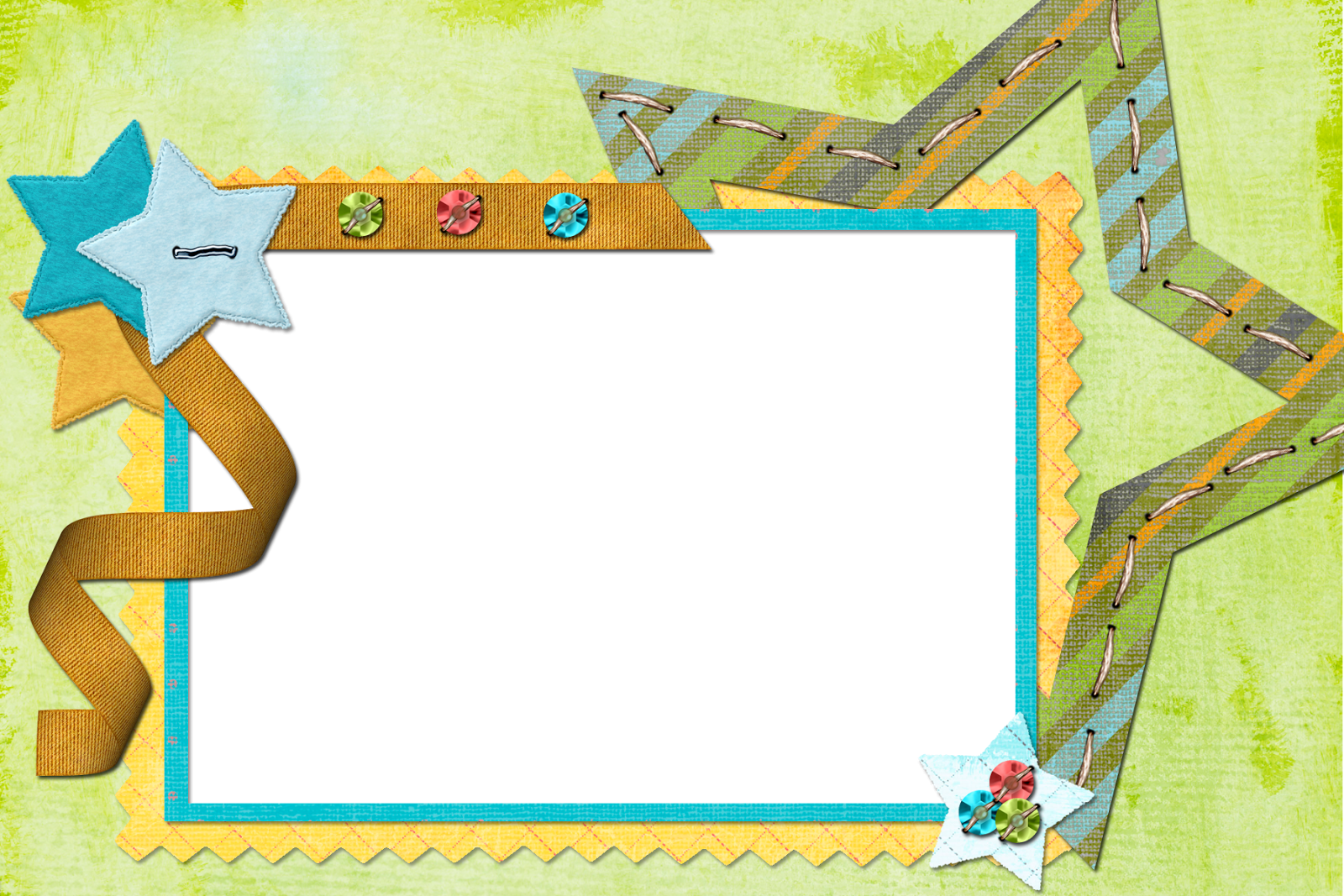 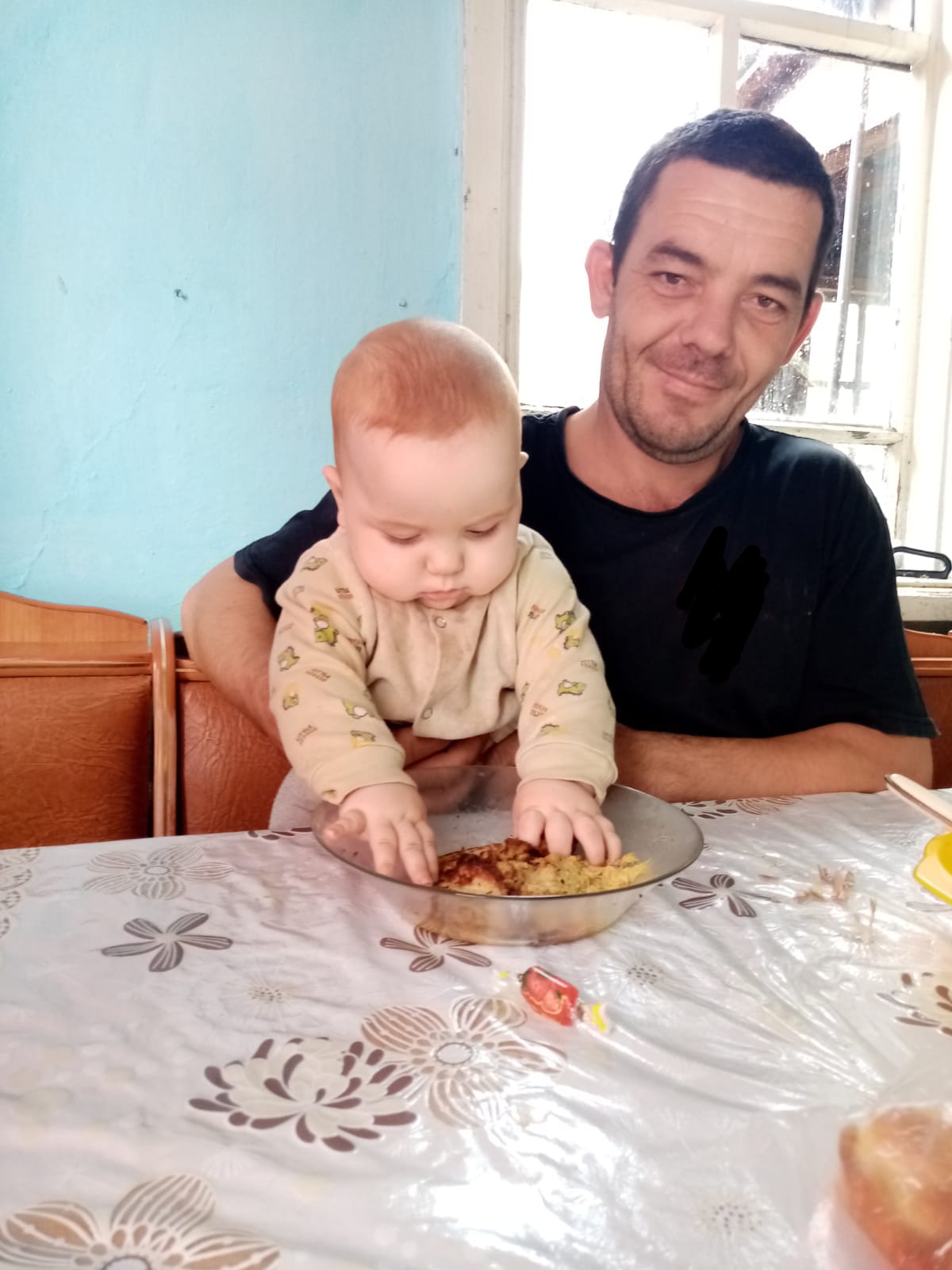 Папа вдруг остался в няньках — Не соскучится со мной: 
Будет знать, кто здесь хозяйка! Интересно мне самой: 
Сколько выдержать сумеет? 
Кто сказал, что папа строг? Спорить он со мной не смеет: Только мама за порог — 
Все запретные приёмы 
С ним использовать спешу…
 С папой мы остались дома — Будет так, как я решу!
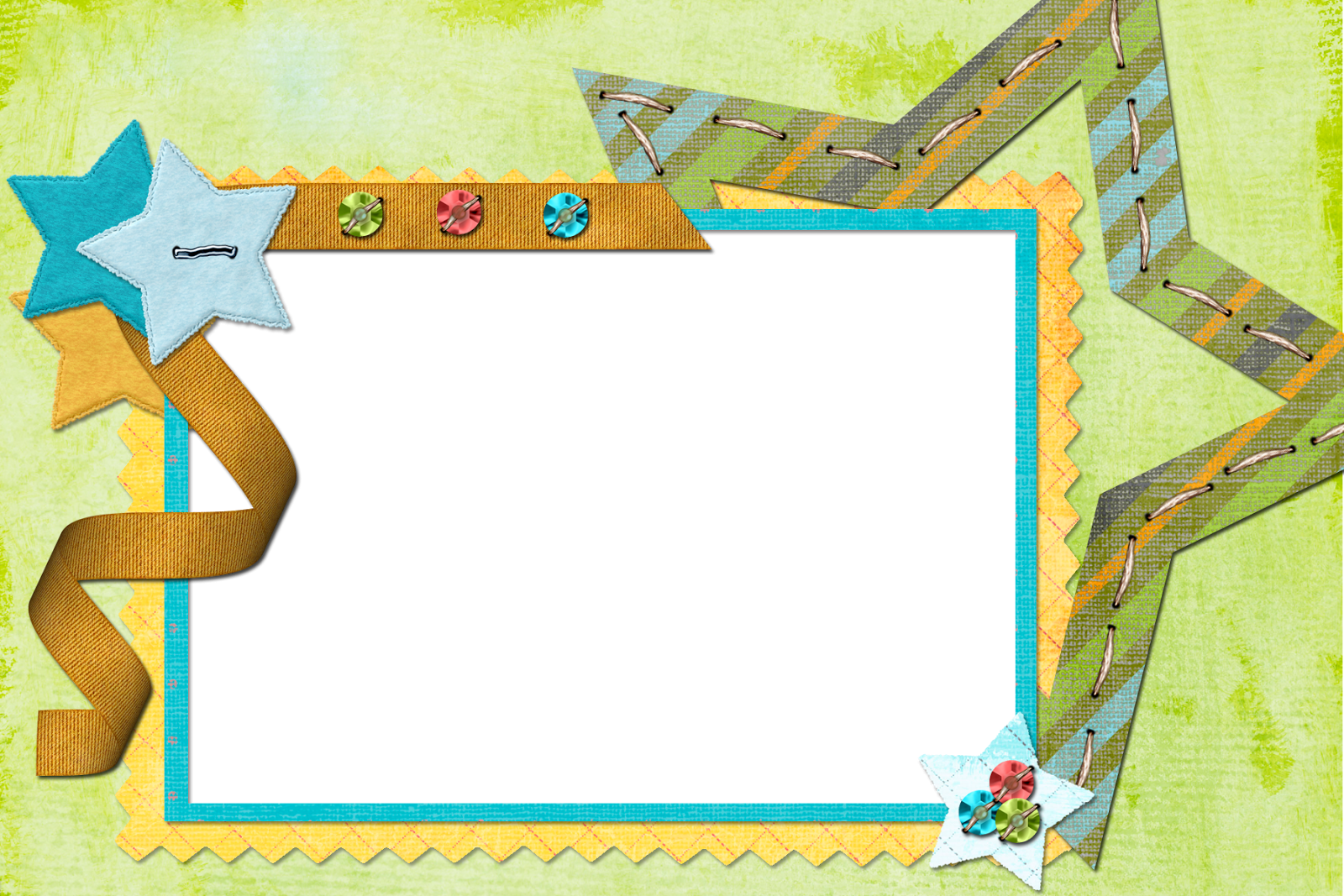 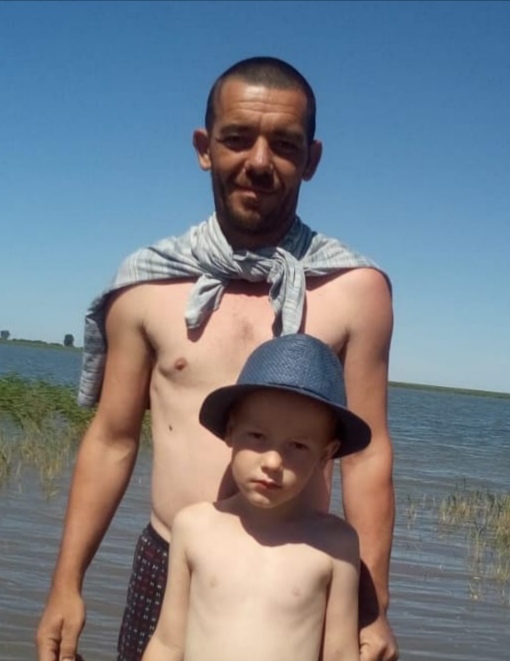 Летним утром спозаранку 
Я на луг гулять иду. 
Чтобы мне не потеряться, — Папу за руку веду.
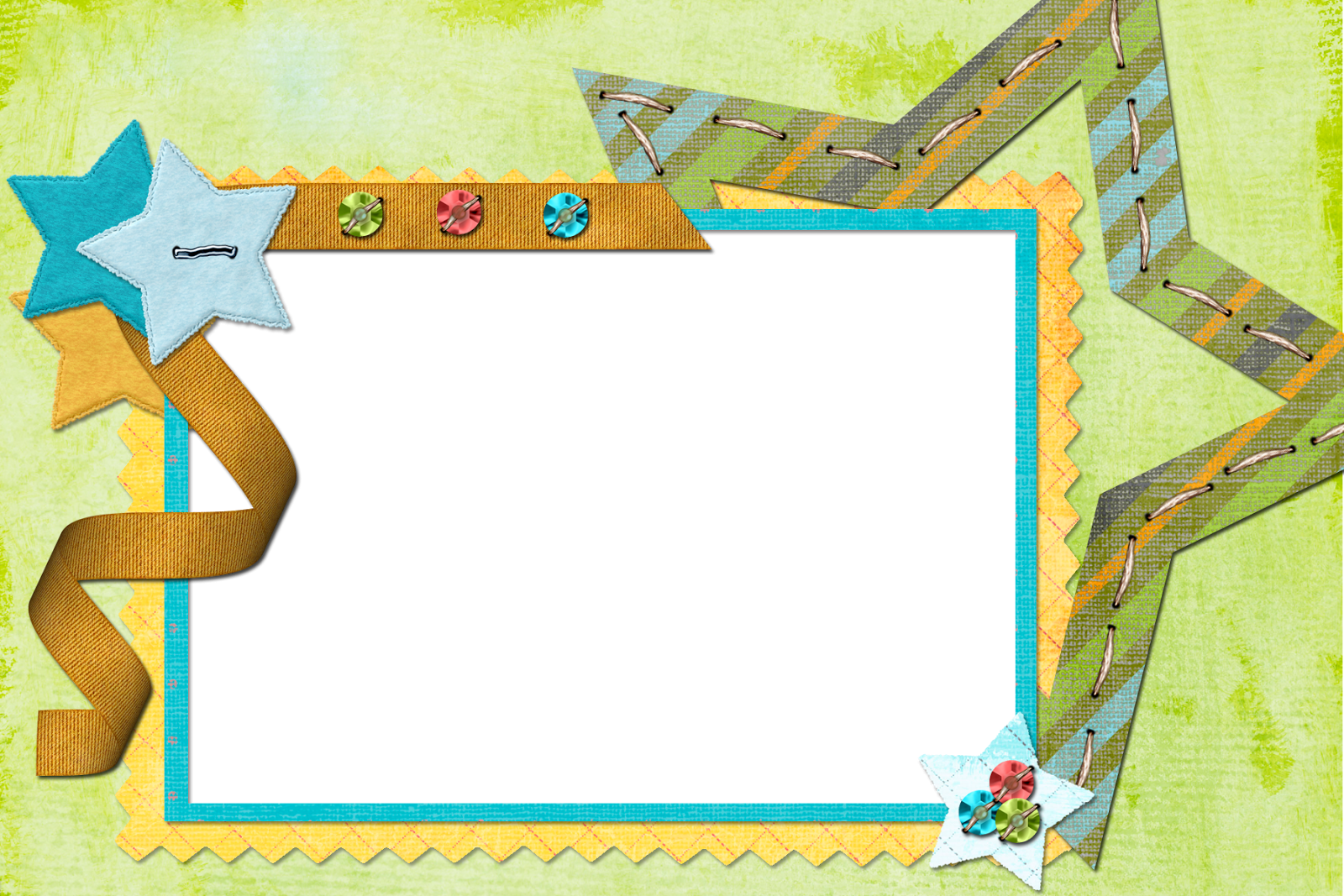 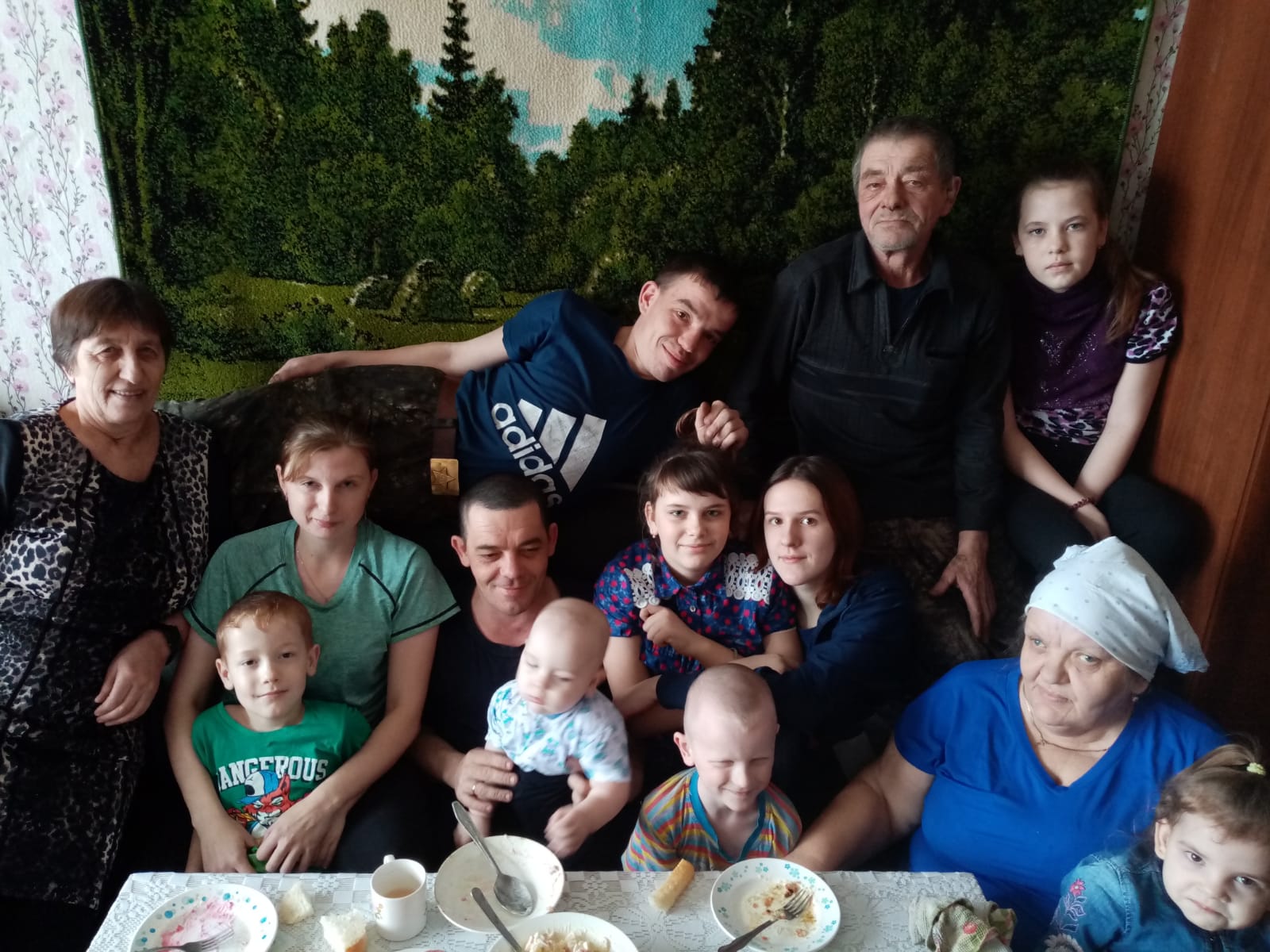 Бабушка и дедушка, Мамочка и папочка, 
Две сестренки старшие, 
Два братишки младшие, 
И котенок-лапочка. 
И еще, конечно, я. 
Очень дружная семья
И наш ПАПА – самый главный!